Water Efficient Landscaping at Utah State University could save 8 million gallons of water a year.
Mary Claire Jennings
Utah State University 

Dr. Brent Chamberlain
Utah State University
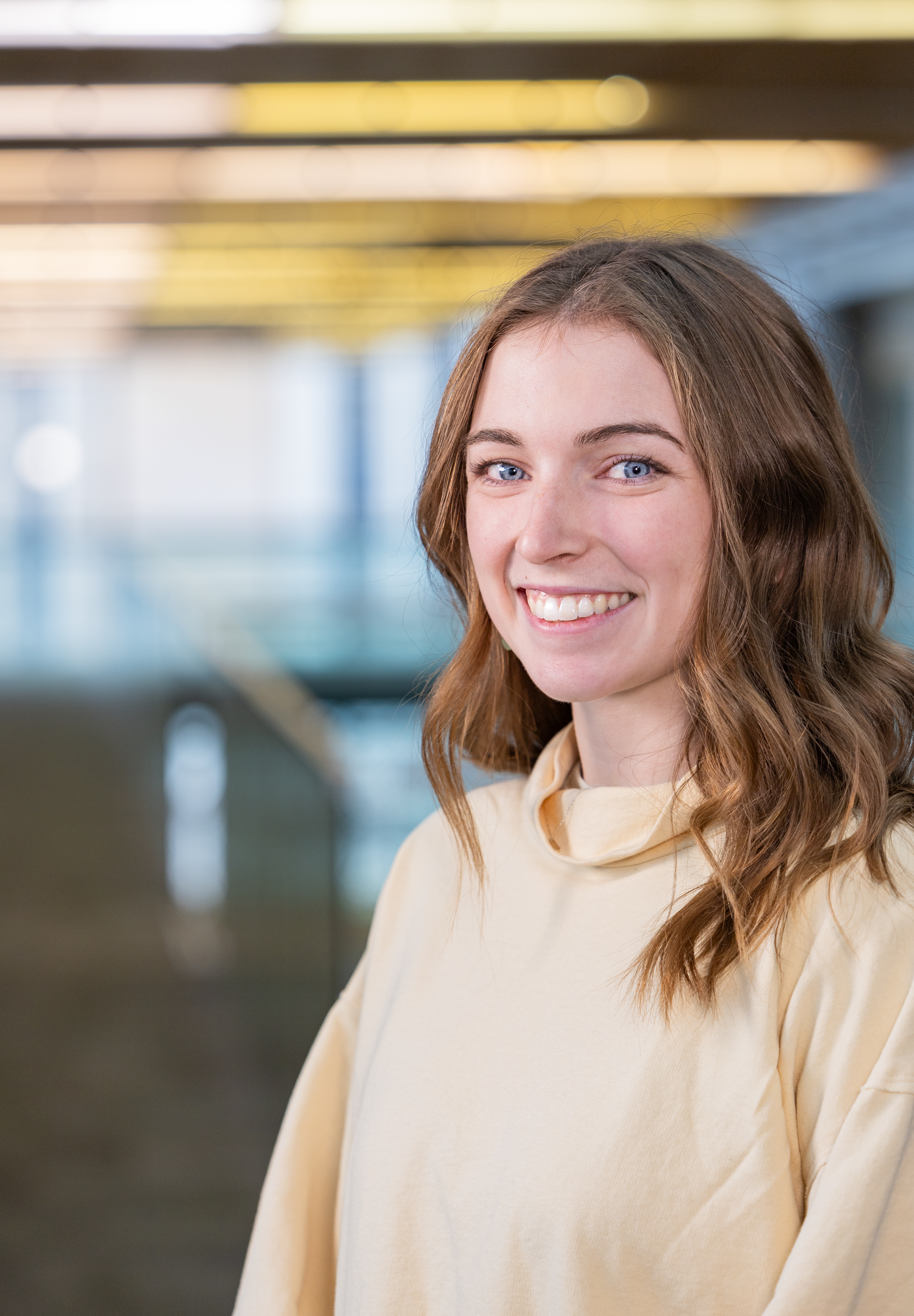 Janet Quinney Lawson
Institute for Land, Water & Air
UtahStateUniversity
Turf is Inefficient

Utah has persistent drought conditions. Many discussions about land use revolve around water. As state institutions look at strategies to lower water usage, replacing turf with low water use plants is an attractive way to save significant volumes of water.

Water efficient landscaping conversion incentives don’t consider one critical factor: Solar Radiation, or the average daily hours of sunlight an area receives per day each growing season.
The ingredient that has been left out of the equation: 
Solar Radiation.
Visualizing Potential and Calculating Impact
Conversion Areas
Water Efficient Landscape
Building a Solar Planting Key

Data Collection
LiDAR
Building Footprints
Topography
Green Spaces

2. 	Solar Analysis
3. 	Identify Conversion Areas 
Underused Spaces
South-facing/Exposed areas
Proximity to roadways
High Solar Radiation

4. 	Visualizing Impact
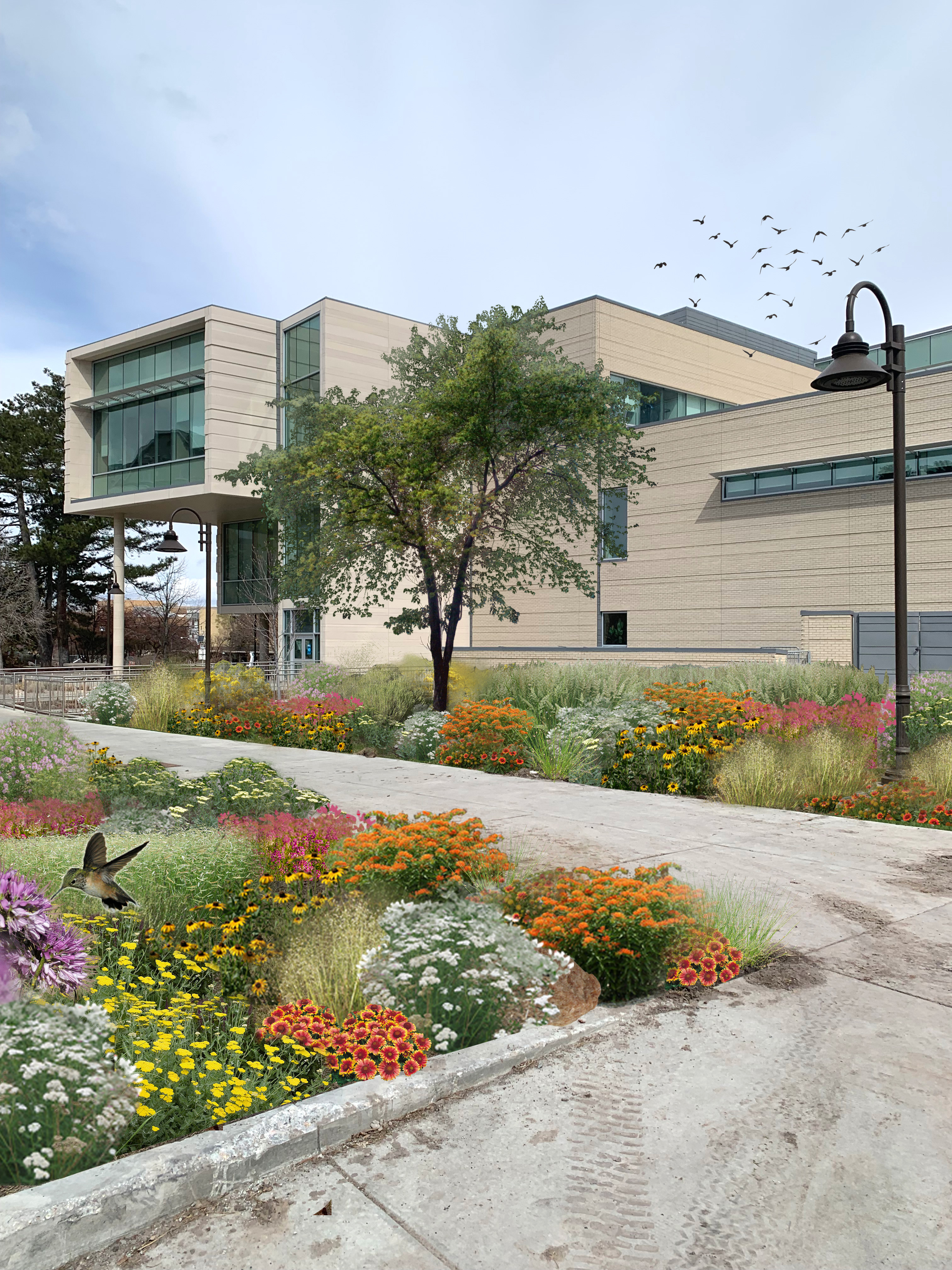 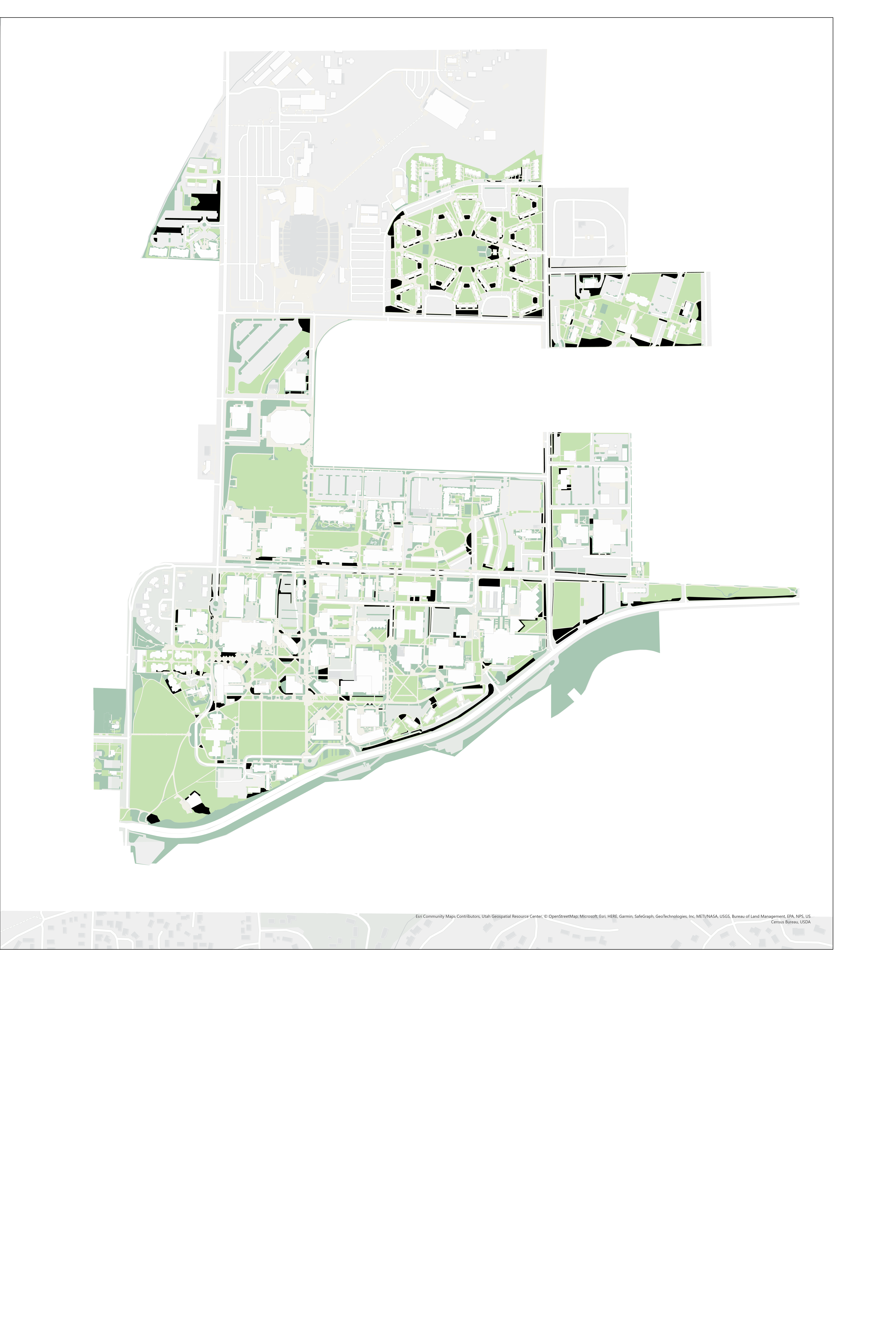 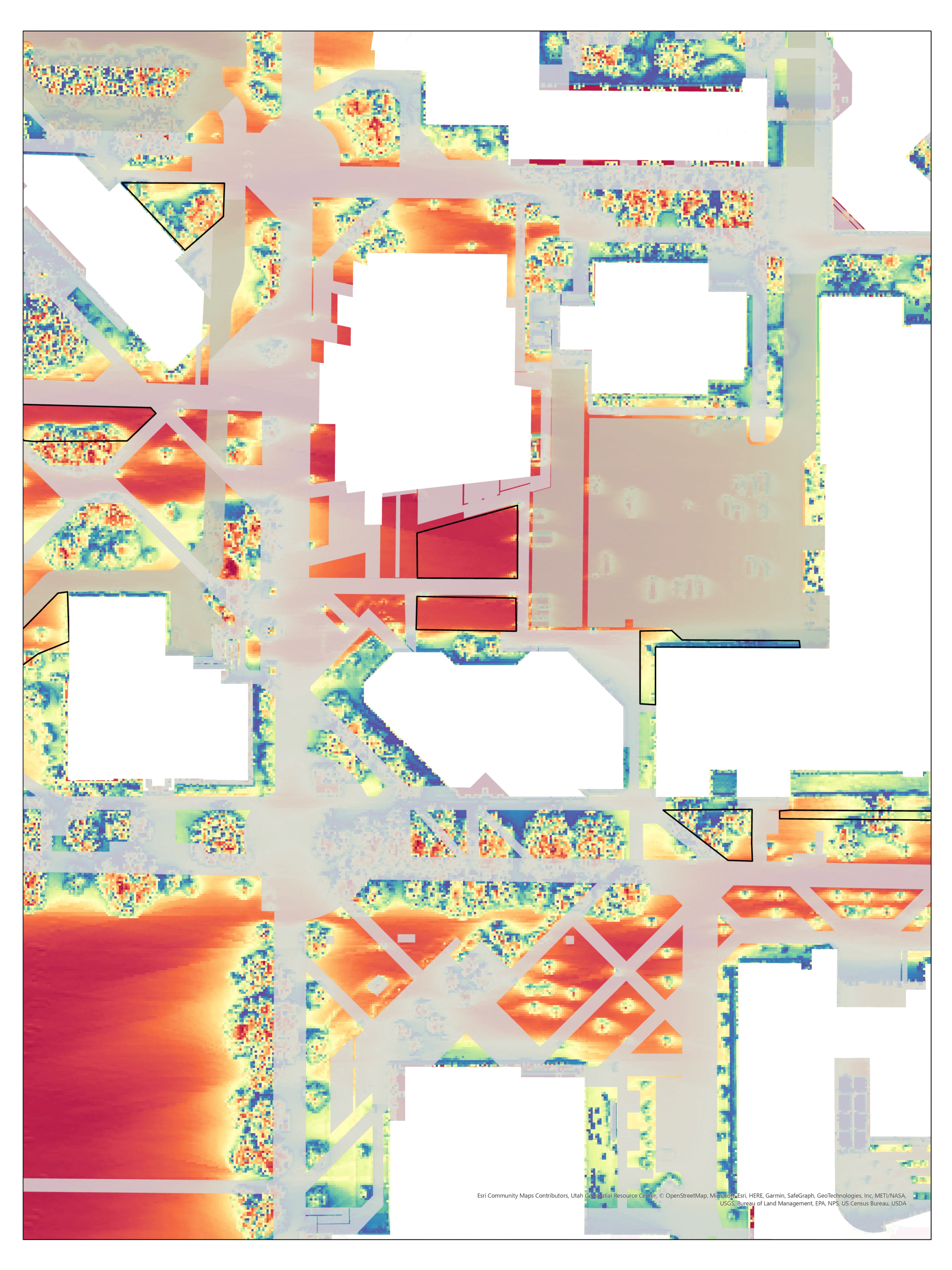 $485,000
$209,000
Watering Grass
Watering Grass
$51,000
$156,000
$171,000
Example Location
Watering Plants
Watering Plants
Total
26,830,000
18,245,000
8,585,000
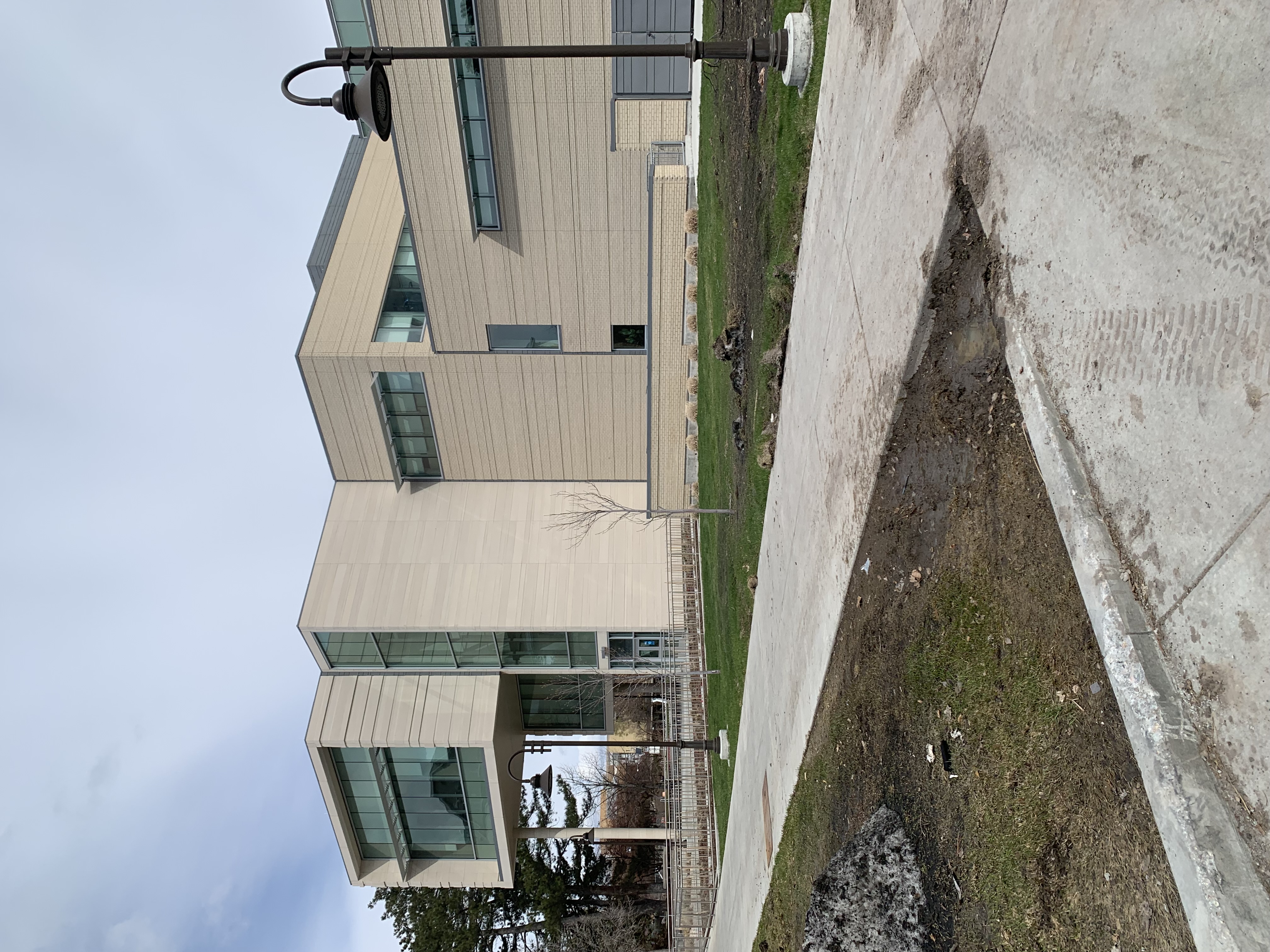 Gallons of Water
Gallons of Water
Gallons of Water
Calculating Impact
Before
After
Savings
Before
After
Improve Student Experience
Create Pollinator Habitat
Make Use of Unused Turf
Save Water and Money
-$105,000
Existing Planted Areas
Existing Grass Areas
Conversion Areas
Total
[Speaker Notes: Figure hero mod]